WELCOME TO OUR 
CLASS
Oral Test test
? Talk about your future house where you want to live in the future.
My future house will be in the countryside.
My house will be surrounded by many trees and flower.
There will be five rooms in my house.
The house might have a wireless TV to watch TV programmes from space.
* Check up: Match the words with the pictures.
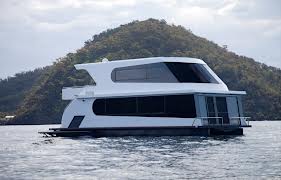 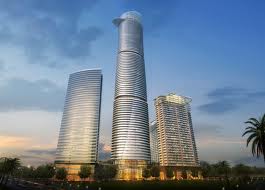 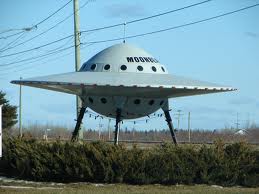 1. UFO
2. Houseboat
3. Motorhome
c.
4. Skyscraper
b.
a.
5. Palace
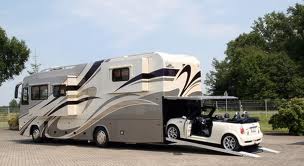 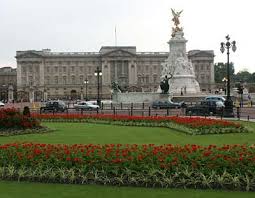 e.
d.
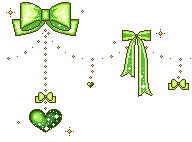 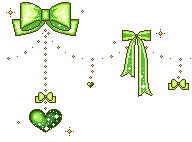 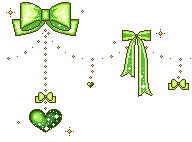 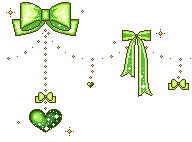 Period 78: Unit 10: OUR HOUSE IN 		THE FUTURE

Lesson 2: A closer look 1
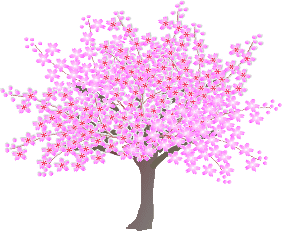 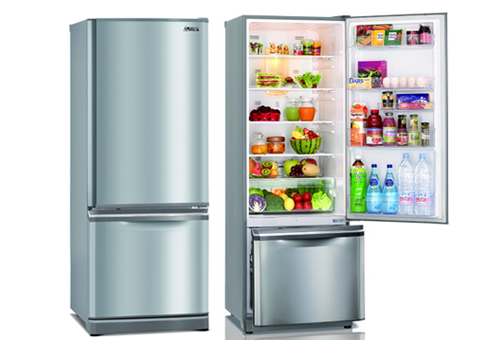 I. Vocabulary
fridge
What is this?
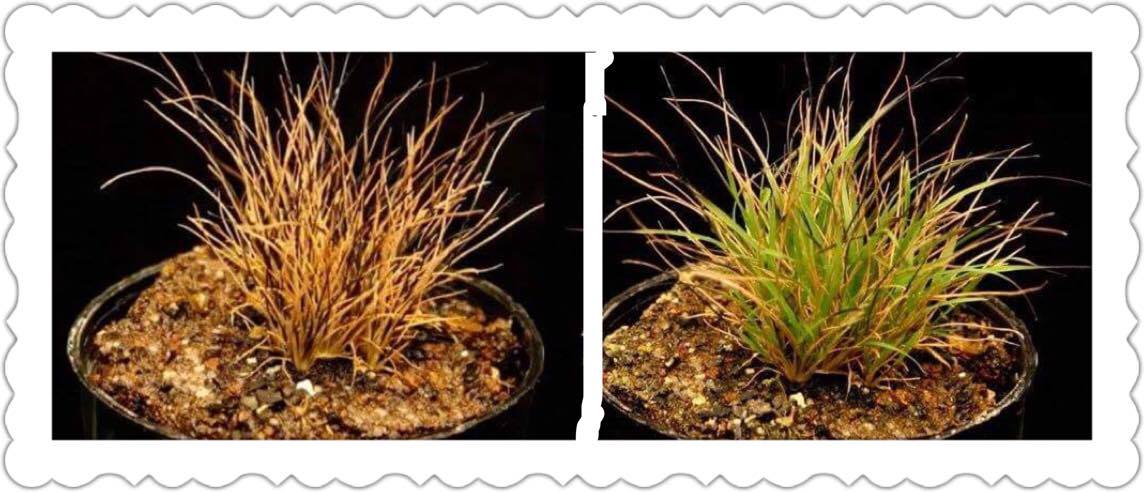 Hay /hei/
Vocabulary
1. fridge (n): tủ lạnh
2. automatic (adj): tự động hóa
3. hi-tech (adj): Sản xuất theo công nghệ cao
4. (to) look after : chăm sóc
5. hay (n): cỏ khô
6. (to) dry: làm khô, sấy khô
Wireless TV
Automatic dishwasher
Modern fridge
Hi-tech robot
Automatic washing machine
Vocabulary
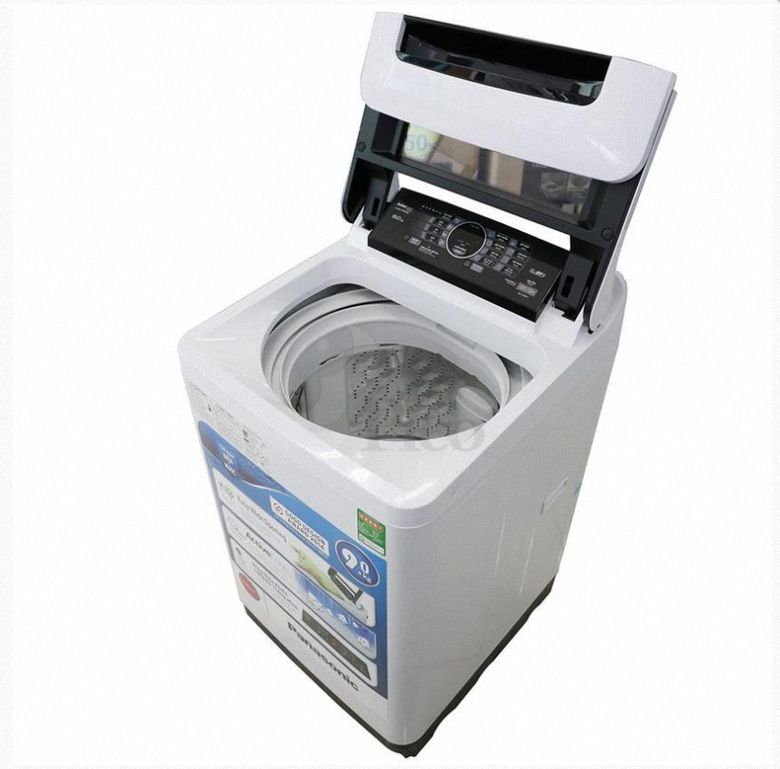 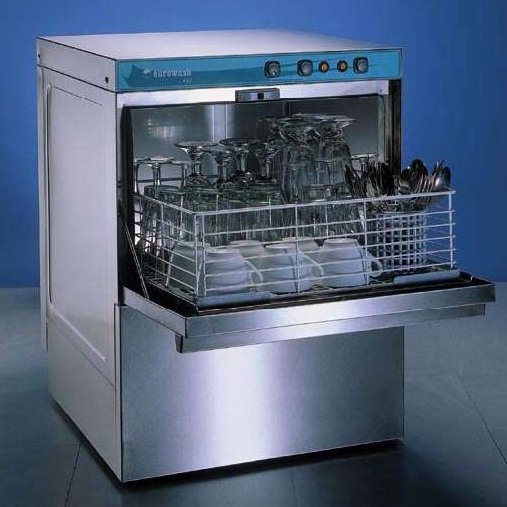 2
Automatic washing machine
Automatic dishwasher
1
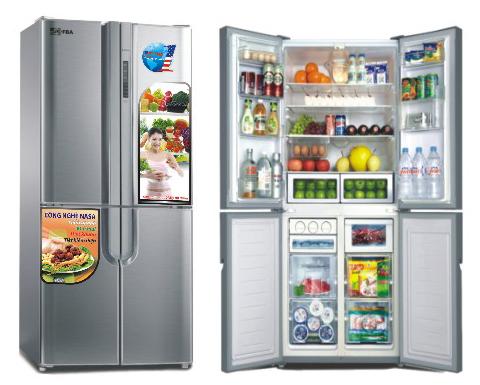 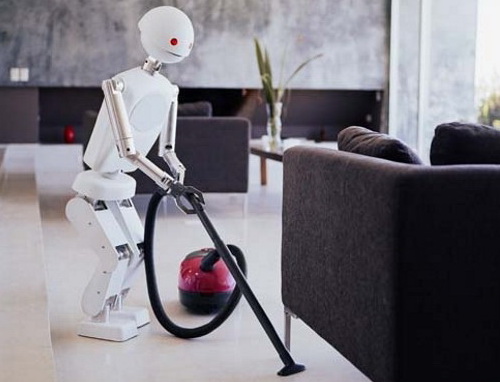 4.
3
Wireless TV
Hi-tech robot
Modern fridge
5
Ex1: Listen and repeat the appliances in the box. Then put them in the appropriate columns. ( You may use an appliance more than once)
Living room        bedroom      kitchen       bathroom
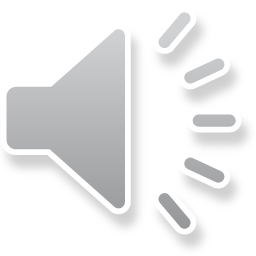 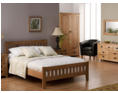 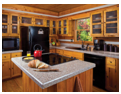 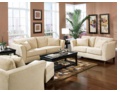 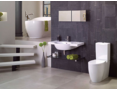 Wireless TV
√
√
Automatic dishwasher
√
Modern fridge
√
Automatic 
washing machine
√
√
√
√
√
Hi-tech robot
Act 2: Match the appliances in A with the thing they can or might to in B
3. Work in pairs. Using the information in 2, ask and answer questions about appliances in the house.
Notice :
            Help sb do/ to do st : giúp ai  làm gì
Example: 
A: What does a wireless TV do?
B: It helps us watch TV programmes from space.
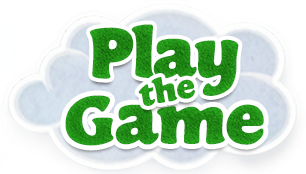 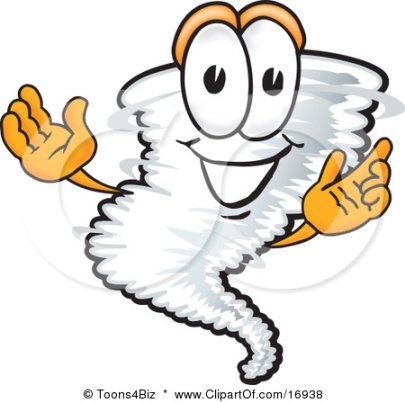 Lucky Numbers
60
70
50
80
40
20
30
10
30
10
40
50
70
20
60
2
3
1
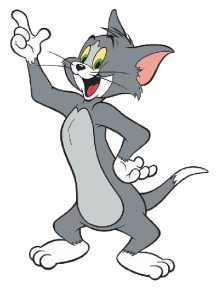 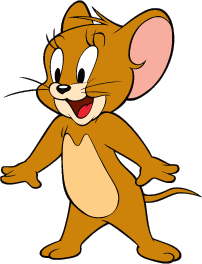 4
5
6
1. automatic dishwasher/ wash and dry dishes
A:What does an automatic dishwasher do?
B: It helps us wash and dry dishes
Lucky  Number
Lucky  Number
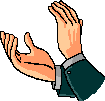 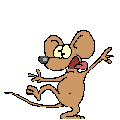 3. modern fridge / cook meals
A:What does a modern fridge do?
B: It helps us cook meals
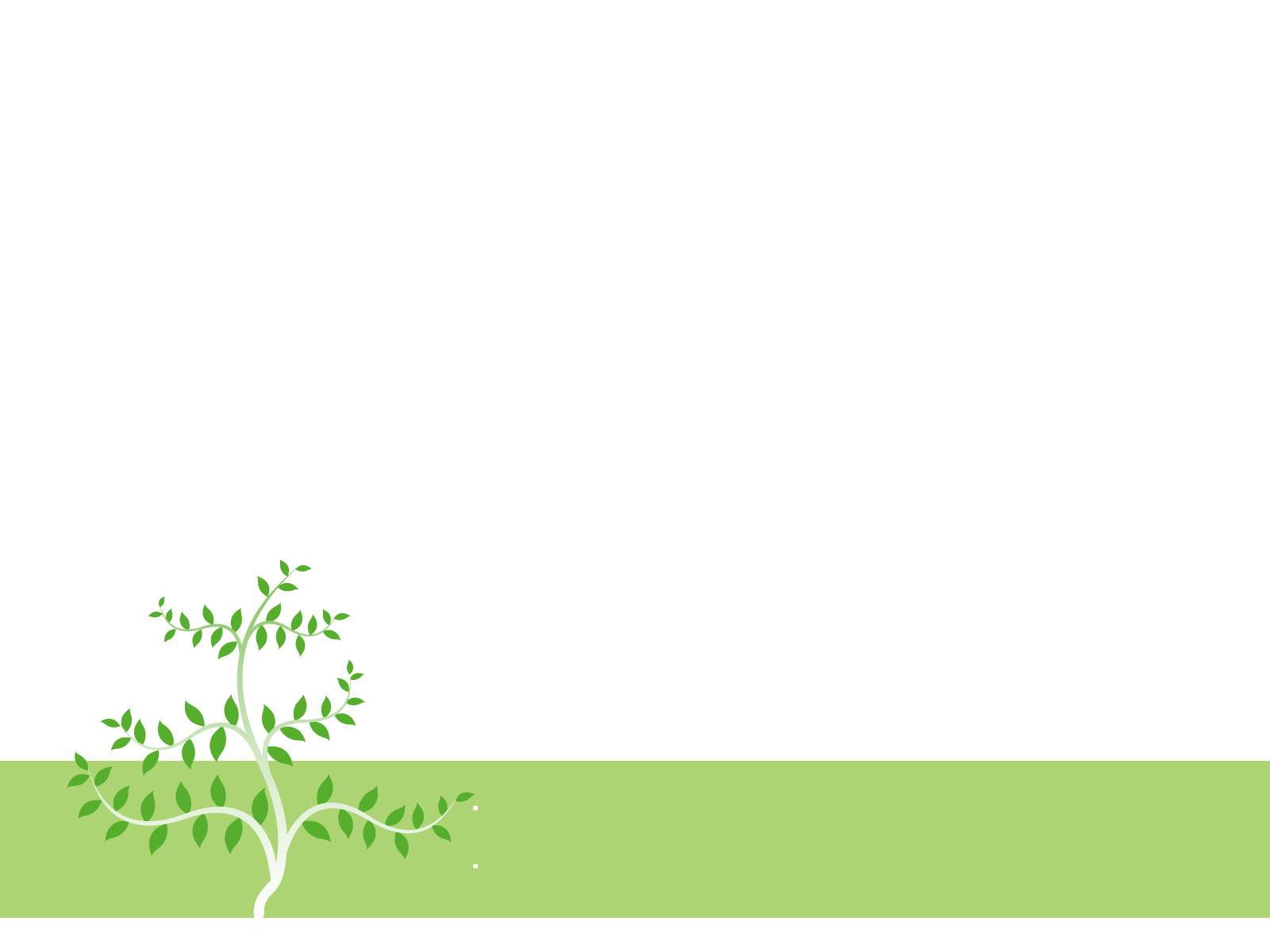 5. automatic washing machine /wash and dry clothes
A:What does an automatic washing machine do?
B: It helps us wash and dry clothes
6. a hi-tech robot / look after children
A:What does a hi-tech robot do?
B: It helps us look after children
II/ Pronunciation
Nguyên tắc phát âm trong Tiếng Anh là phát tất cả âm trong cùng một hơi. 
/dr/: Âm /dr/ là sự kết hợp giữa 2 âm: âm /d/ và âm /r/. Âm /d/ là âm chặn hơi nên có 2 giai đoạn. Giai đoạn 1: Dùng nguyên mặt trên của đầu lưỡi chạm lên vòm miệng. Và dùng luồng hơi từ bụng lên đến vị trí đầu lưỡi rồi ngưng lại. Dùng hơi bị nghẹn lại đó rút gốc lưỡi về tận sâu trong cổ. Xong đầu lưỡi cong lên, luồn hơi đi qua các kẽ lưỡi để ra ngoài. ( lưỡi không rung như /r/ trong Tiếng Việt). Sự kết hợp liên tiếp giữa âm /d/ và âm /r/ trong cùng một hơi tạo thành tổ hợp âm /dr/.
/tr/: là sự kết hợp giữa 2 âm: âm /t/ và âm /r/. Âm /t/ là âm chặn hơi nên cũng có 2 giai đoạn như a. Giai đoạn 1: Dùng nguyên mặt trên của đầu lưỡi chạm lên trên vòm miệng. Và dùng luồng hơi từ bụng lên đi qua đến vị trí lưỡi xonng hơi bị chặn lại. Dùng hơi bị chặn lại đó rút gốc lưỡi về tận sâu trong cổ. Xong đầu lưỡi cong lên, luồn hơi đi qua các kẽ lưỡi để ra ngoài. ( lưỡi không rung như /r/ trong Tiếng Việt). Sự kết hợp liên tiếp giữa âm /t/ và âm /r/ trong cùng một hơi tạo thành tổ hợp âm /tr/.
II/ Pronunciation
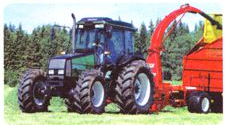 I’d like to live in the countryside
	   I’d like to travel in a train
		  Along the track
	   I’d like to drive a tractor
		  Through the hay.		
Drops of water 
Little drops of water
	Drip, drip, drip
Dripping from the cottage roof
	On a rainy day.
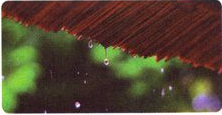 II/ Pronunciation
Ex 4: Listen to the chants. Pay attention with sounds /dr/ and /tr/. Fill in the blanks
countryside
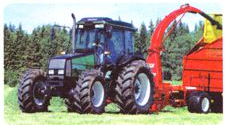 I’d like to live in the …….………
	   I’d like to …………. in a train
		  Along the …………………..
	   I’d like to …………. a ………..
		  Through the hay.		
………. of water 
Little ………. of water
	……… , …….. , …….
…………. from the cottage roof
	On a rainy day.
travel
track
tractor
drive
Drops
drops
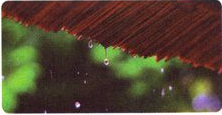 Drip
drip
drip
Dripping
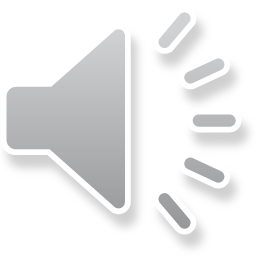 Act 5: Say the words you have written in the table. Pay attention to sounds /dr/ and /tr/ . Can you add some more words ?
/dr/: dream, drink, drug, dramatic
drops
countryside
drip
travel
/tr/: trudge, tradition, traffic,true
tractor
drive
dripping
train
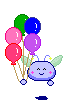 HOMEWORK
-  Learn by heart new words.
- Prepare : A closer look 2.
- Do exsercise A1,2 (p26), B1,2 (p27)
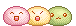 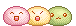 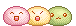 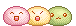 THANK YOU
 FOR 
  your attention!!!